Genitive and Dative Nouns
Introduction to Greek
By Stephen Curto
For Intro to Greek
Sept 18, 2016
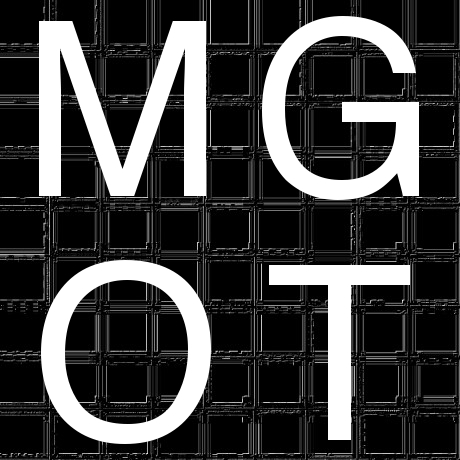 Outline
Review
Vocabulary
Genitive Case
Dative Case
The Five Cases
The Full Paradigm
Noun Translation Hints
Review
Stem: usually the first few letters of the lexical form.
E.g.  γραφή    γραφ-
Case ending: The part the changes to tell you case and number. 
E.g. γραφή        -ή
Nominative (The Subject Case)
Accusative (the Object Case)
Review
In English, cases are largely based on word order. 
“Jesus hit the man.”   ≠   “The man hit Jesus.”
      subj                   obj                                     subj                      obj
Because of inflection, word order doesn’t matter in Greek. The subject stays the subject wherever it is in the sentence. 


^Both sentences mean “Jesus hit the man.”^
Ἰησους (hit) τον ἀνθρωπον. = τον ἀνθρωπον (hit) Ἰησους.
 subj (nom)                           obj (acc)                                    obj (acc)                            subj (nom)
Review
Review
Review
Homework Exercise 6
Vocabulary
Parsing: Telling about the word in question (Case, Number, Gender, English translation, Lexical form)
e.g. γραφαί - Nominative, Plural, Feminine meaning they write from γραφή
Genitive Case
Case indicating “of-ness” or “from-ness”
Case indicating possession
Usual translations: “of _____” or “_____’s”
e.g.    James son of Zebedee.
             Ἰάκοβος τοῦ Ζεβεδαίου.
lit. Eng.  James    of  Zebedee. 
e.g. Matt 1
Genitive Case
Genitive Case
Dative Case
The case of “to-ness” “with-ness” or “in-ness”
The case of Indirect object.
***Microscope***
Accusative = Direct Object
Dative = Indirect Object
e.g. Jesus gave him living water. 
e.g. Jesus gave him to the living water.
Dative Case
Dative Case
The 5 Noun Cases
Nominative (Subject)
Genitive (Of-ness/From-ness)
Dative (To-ness/With-ness)
Accusative (Object)
Vocative (Direct Address)
The 5 Noun Cases
Nominative (Subject)
Genitive (Of-ness/From-ness)
Dative (To-ness/With-ness)
Accusative (Object)
Vocative (Direct Address)
The 5 Noun Cases
Total Case uses in the NT:
Nominative:…...24,618
Genitive:…........19,633
Dative:…...........12,173
Accusative:…....23,105
Vocative:….............317

*Daniel Wallace, Greek Grammar: Beyond the Basics, pg 35.
The Full Paradigm
Noun Translation Hints
Look for the nominative. 
When you see a new sentence, look for the nominative noun. That’s your subject. 
Look for the article. 
the article is your cheat-code to parsing nouns. If you know the article, you know the case, and number, and usually the gender. 
Look for iota subscripts.
usually an iota subscript is a clue that a dative is present. In the singular dative the iota always subscripts if possible.
Noun Translation Hints
Watch out for the alternate 1st declension pattern. 
some words in the first declension follow an α pattern in the singular instead of an η pattern. 
Always look just past the nouns you see, to see if a genitive is modifying it. 
Genitives usually follow the word they modify. e.g. ὁ λόγος τοῦ θεοῦ... 
break up the sentence into manageable chunks. 
if manageable for you is one word at a time, then  go one word at a time. Your manageable will grow, but always try to push yourself to bigger chunks.
Homework/Adjustments to Syllabus
Exercise 7 in workbook (everything)
Full paradigm noun endings (should be easy if you know the definite article)
Vocab on pages 39, 50-51.